5/6（土）までは新型コロナは２類相当です
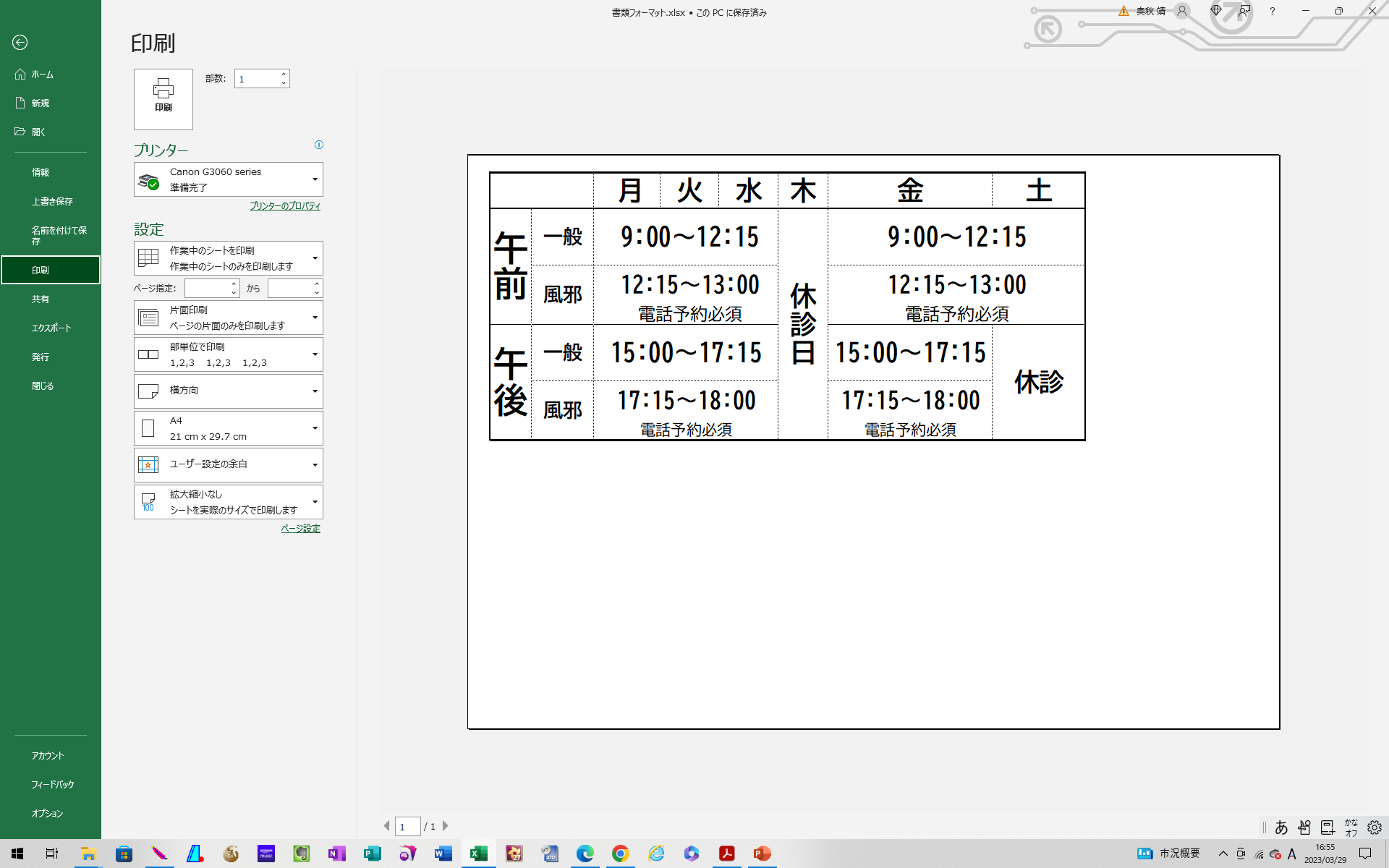 ＊
＊
＊
＊
＊風邪外来の予約がない（各時間帯で０名）場合は 
     診察券に記載のある時間で受付いたします
＊風邪外来は電話で予約してください
　　　電話番号：050-1807-1029
風邪症状のある方は
院内立入禁止です
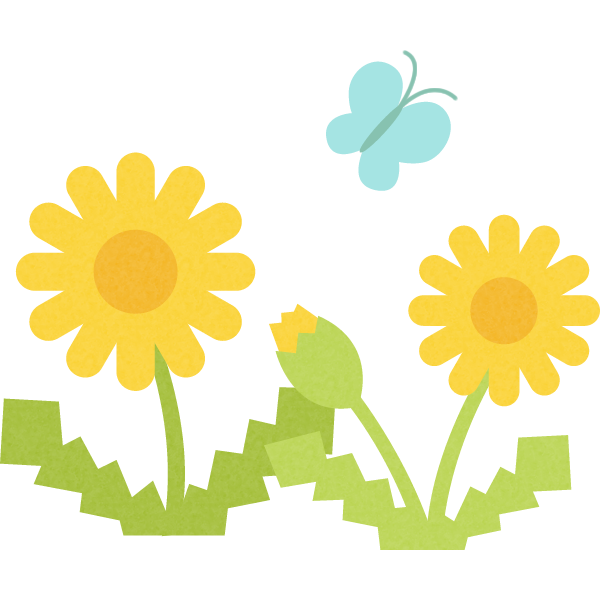 風邪外来は新型コロナ等の流行状況により随時変更いたします
　　お気軽に電話でお問い合わせください
（ホームページやLINE　　でお知らせしますのでご覧ください）
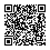